De los escritores latinoamericanos y de la cultura del espectáculo o de como inventar una generación a través de  los medios de comunicación:el caso de Bogota 39.
Juan  Zapata
Universidad de Lieja
Objeto de estudio
A partir del estudio de un caso concreto, esto es, la construcción y difusión mediática de una generación de escritores en Latinoamérica, el presente trabajo busca analizar la manera en que la actual cultura del espectáculo afecta los procesos de producción y de consagración  de la literatura.  Para ello nos ocuparemos tanto de las estrategias mediáticas que la cultura del espectáculo pone en marcha para la construcción de la figura del escritor como de  las estrategias discursivas utilizadas por la prensa para producir un efecto de “notoriedad” y una “visibilidad mediática”.
Aclaraciones metodológicas
Génesis e historia de los principales protagonistas de esta empresa mediática.
Análisis estadístico de las trayectorias socioliterarias antes y después de la participación en Bogota 39.
Estrategias utilizadas por dichas instancias mediáticas para imponerse en la escena literaria como una nueva instancia de consagración.
Análisis de los procedimientos discursivos para construir autoridad
Análisis de las categorías axiológicas empleadas para el análisis de  las obras
Análisis de los dispositivos de enunciación y de construcción de una identidad autorial.
Presentación del corpus:
En Agosto del 2007, la ciudad de Bogota, en el marco de su elección como capital mundial del libro por la UNESCO, fue el escenario de un evento literario inédito en America Latina: 39 escritores menores de 39 años fueron elegidos, presentados y comercializados como “la nueva generación de escritores latinoamericanos”. La selección, en la que participaron más de 300 escritores provenientes de diferentes países latinoamericanos – previamente seleccionados y propuestos por editores, agentes y críticos literarios de toda Latinoamérica –, fue realizada por un jurado colombiano compuesto por una escritora y poeta (Piedad Bonet) y dos novelistas que ejercen también como periodistas (Héctor Abad Faciolince y Oscar Collazos). Además del criterio de edad y de numero (39 menores de 39), se exigía que los candidatos hubiesen publicado por lo menos una obra de ficción. 17 países fueron representados por uno o más escritores: Colombia y Cuba a la cabeza cada uno con  6 escritores, seguidos por Brasil y México con 4 y Argentina y Perú con 3. Una vez seleccionados, los escritores fueron objeto de una difusión feroz: encuentros en bibliotecas, universidades, colegios y librerías; entrevistas y presentaciones en prensa, radio, televisión e Internet (Blogs) y, finalmente, la edición de una antología de textos de los galardonados
¿Qué instituciones intervinieron?
Programa de la UNESCO capital mundial del libro
La Secretaría de Cultura, Recreación y Deporte de la alcaldía de Bogota.
Hay Festival (Institución internacional de promoción del libro y de autores).
UNESCO
La Capital mundial del libro es una campana creada por la UNESCO en el 2001 con el fin de “promover la difusión del libro y fomentar la lectura”. Dicho nombramiento, cuyo importancia radica en un reconocimiento puramente simbólico, se realiza en base a los siguientes criterios:  
Proponer un programa de actividades especialmente concebido para la duración del nombramiento de la ciudad ganadora y que no serían puestos en marcha más que en caso de designación;
Nivel del compromiso municipal, nacional y internacional, e impacto potencial del programa;
Cantidad y calidad de actividades esporádicas o permanentes organizadas, respectando plenamente a los varios actores de la cadena de libros, por la ciudad candidata en cooperación con organizaciones profesionales, nacionales e internacionales, que representen a autores, editores, libreros y bibliotecarios;
Cantidad y calidad de cualquier otro proyecto significativo que tenga por objeto promover y fomentar el libro la lectura;
Conformidad con los principios de libertad de expresión, libertad de publicar y difundir la información, enunciados en el Acto constitutivo de la UNESCO así como en los artículos 19 y 27 de la Declaración Universal de los Derechos Humanos y en el Acuerdo sobre la Importación de objetos de carácter educativo, científico o cultural (Acuerdo de Florencia)
Secretaria de Cultura, Recreación y Deporte de la alcaldía de Bogota
Propuesta de la secretaria:
- Red Capital de Bibliotecas Publicas (Bibliored). Programa de la Alcaldía y la secretaria de educación para el desarrollo y construcción de Bibliotecas publicas
- Programas de fomento a  la lectura: Paraderos Paralibros, Paraparques, Clubes de lectura y Libro al viento.
- Fortalecer los lazos entre los diferentes actores del libro.
- Integrar organismos públicos y privados para la organización de campañas  de promoción del libro y de lectura (sector editorial, sector bibliotecario, libreros, medios de comunicación, organizaciones privadas de promoción del escritor y del libro HAY Festival.).
Hay Festival
The Hay festival of literature & arts es un festival de arte y literatura que nace originariamente en Hay-on-Wye, País de Gales, Reino Unido. Fue fundado en 1988 por Norman y Peter Florence y auspiciado por The Gardian, The sunday Times y The Daily telegraph, entre otros. La idea de un festival que reuniese autores de diferentes países en un mismo evento abierto al público se reprodujo durante los últimos años en distintas ciudades de los cinco continentes logrando que el Hay Festival adquiriese un renombre internacional.
Países en donde se realiza el Hay Festival
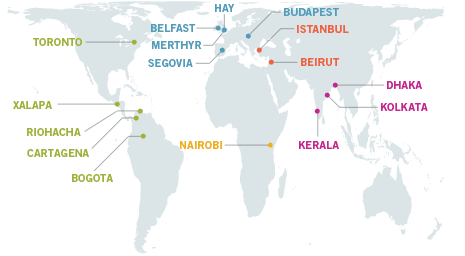 El festival, patrocinado por instituciones públicas y privadas, nacionales e internacionales, según el país en el que se lleva a cabo, presenta – a través de una intensa programación que incluye charlas, conferencias, fiestas, lecturas, entrevistas – diferentes escritores al público asistente  (venta de boletas). El Hay Festival se caracteriza principalmente por una fuerte concentración mediática alrededor de la figura de los escritores (con una fuerte puesta en escena)  y por un discurso que moviliza tópicos como : 1) democratización de la literatura/aumentación del numero de lectores 2) literatura/transformación personal y política 3) lectura/democracia 4) multiculturalismo/tolerancia 5) poder de la palabra/construcción de paz.
¿Cuáles fueron las estrategias puestas en marcha de Bogota39?
Abril. Feria del Libro. Inauguración de Bogotá Capital Mundial del Libro; publicación de la lista de escritores Bogotá 39. 
Agosto. Reunión en Bogotá de los 39 escritores de menores de 39.
60 eventos (charlas, conferencias, lecturas y entrevistas) repartidos en 32 cedes (Bibliotecas públicas, universidades, colegios, parques, cines, librerías, cafés y bares de moda).

- Temáticas:
	-  ¿Cómo y sobre que escribimos?
	- ¿Qué está pasando en la literatura de America Latina?
	- Herencias e influencias literarias.
Instancias movilizadas
Medios de comunicación: prensa especializada y de gran difusión, radio, televisión, Internet.
Sector editorial: Ediciones B publicó una antología con textos de los ganadores que fue difundida en Colombia y en la feria del libro de Guadalajara durante el mismo año, con ocasión de la participación de Colombia como invitado de honor. También se publico un libro de fotografías del evento por un fotógrafo de farándula de renombre internacional.
Critica académica: profesores universitarios que intervinieron como jurados, moderadores de las charlas y críticos en los medios especializados y de gran difusión.
Critica periodística: periodistas que participaron como moderadores de las charlas, críticos en los medios de gran difusión y reporteros de los diferentes eventos - entrevistas, crónicas, reportajes, biografías -, etc.
- Animadores institucionales (agentes que, gracias a su “capital relacional”, sirven de puentes entre diferentes instituciones, públicas y privadas, para la concepción, organización y puesta en marcha de los eventos).
Herramientas teóricas
Visibilidad mediática

	Heredera de la  cultura del espectáculo y utilizada para describir fenómenos ligados al campo mediático, la visibilidad mediática se define como la capacidad de un agente o instancia para concentrar y acaparar la atención de diferentes medios de comunicación con el fin de lograr el reconocimiento (identificación) de un mayor numero de espectadores. En la capacidad de ser identificado por el mayor numero reside el éxito o el fracaso del agente.
Consagración 
	Heredera del campo religioso y utilizada por la sociología de la literatura  para describir fenómenos inherentes la institución literaria, la consagración se define como “el efecto de un proceso institucional autorizado que, centrado en la recepción de un autor y de su obra, consiste en una calificación diferencial” (François Provenzano y Bïorn Dozo). A diferencia del reconocimiento otorgado por la visibilidad mediática, el reconocimiento otorgado por la consagración no es directamente proporcional al numero de espectadores. Este, por el contrario, adquiere su legitimidad no del numero, esto es cuantitativamente, sino de la calidad y credibilidad del agente consagrante, esto es, cualitativamente.
Problemática
La tendencia actual de diferentes sectores de la sociedad (político, económico y cultural) a ser percibidos y a organizarse en torno a la producción y a la búsqueda de una visibilidad  mediática pone en cuestión las fronteras entre el campo literario y el campo mediático.     
    “Il semble bien que la confusion entre promotion et critique gagne du terrain et que la légitimité se confonde de plus en plus avec la visibilité. Les palmarès et les guides en tout genre qui fleurissent dans les colonnes de journaux s’apparentent en tout cas à de nouveaux instruments de légitimation et de consécration des artistes et des spectacles” (Rieffel, 2005: 340-341).
Interrogantes
¿ Distinción      	 	=  	 	 singularización?
 ¿ Identificación   	= 		  identidad? 
¿ Difusión 			= 		  legitimación? 
¿ Promoción  		= 		  crítica? 

¿No estaremos asistiendo a la desaparición de las fronteras entre visibilidad mediática y consagración?  ¿entre campo literario y campo mediático?  ¿ Entre los circuitos de difusión (promoción)  y los circuitos de legitimación (crítica) ?
Los productores
¿Quiénes fueron elegidos y por qué? 
	El sistema de voto y la selección difiere de los concursos tradicionales en los que un jurado de pares realiza la selección a partir de la lectura de las obras. En este caso, la selección de los autores no se realiza en base a la lectura de las obras sino a través del estudio de las trayectorias de los escritores, de los votos del público y de los consejos y recomendaciones de editores, agentes literarios y profesionales del libro. Lejos de abarcar la producción literaria del continente, este tipo de selección responde únicamente a los intereses y gustos de los profesionales del libro, animadores culturales y periodistas mas cercanos a las redes de sociabilidad de los organizadores. Por otro lado, deja ver la preeminencia de la figura del autor y de su capacidad a gerenciar su carrera sobre el libro.
Análisis de las trayectorias socio-literarias de los participantes y del impacto mediático de Bogota 39 en la carrera literaria de dichos autores.
Cómo los escritores negocian este encuentro con la cultura del espectáculo y de los medios de comunicación masivos?
Nuevas estrategias de posicionamiento:del proyecto autorial
1. La presencia escénica o potencial mediático. 
   La apariencia y la presencia escénica del escritor, esto es, su potencial mediático, se convierte en un elemento indiscutible para su promoción. Esta es explotada al máximo para lograr la mayor visibilidad posible (posturas y rasgos físicos  asimilables a la cultura del espectáculo y sus agentes: modelos, estrellas de rock, etc.). Así, autores, pero también animadores culturales y profesionales de la literatura, son elegidos según su popularidad y su posible impacto en el público.
[Speaker Notes: - Interdependencia de los circuitos de difusión y de los circuitos de legitimación.]
Wendy Guerra posando como Carla Bruni
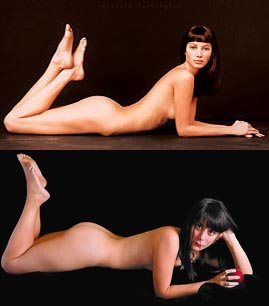 [Speaker Notes: qqqqqqqqqqqqqqqqqqqqqqqqqqqqqqqqqqqqqqqqqqqqqqqqqqqqqqqqqqqqqqqqqqqqqqqqqqqqqqqqqqqqqqqqqqqqqqqqqqqqqqqqqqqqqqqqqqqqqqqqqqqqqqqq]
- “Si Bogota 39 fuera una película, Newman seria sin duda el galán de barba rala y Wendy Guerra la vedette” (Adiós a Bogota 39, Daniel Ferreira, blog)
- “(Wendy Guerra) Todos querían una foto suya, un autógrafo, o por lo menos olfatearla de cerca para saber si era cierto que no usaba perfume” (Adiós a Bogota 39, Daniel Ferreira, blog)
La gira internacional y el encuentro con el público
	Dicha presencia escénica es desplegada en diferentes escenarios tradicionales y no tradicionales (bibliotecas, librerías, pero también bares y cafés) para satisfacer así el deseo de un contacto desprevenido, pero no menos carismático, con el público. A esta puesta en escena, se le suma el concepto de gira internacional. Como cualquier otra figura de la sociedad del espectáculo (actor, músico o modelo) el escritor debe hacer una gira no sólo para promocionar sus libros, sino para encontrarse con su público. Este público no se asocia con el lector que desde la intimidad de la lectura construye una imagen del escritor, sino con el fan que busca ante todo un encuentro directo con la figura carismática del escritor.
Conclusiones con respecto a la esfera de la producción
La mediatización: ¿plataforma  en el proceso de consagración?
Interiorización de códigos (autores y demás agentes  que intervienen en el proceso de producción de la valor de la obra literaria)
Escena mediática: fabrica de posturas autoriales y de practicas literarias. 
Efecto ambiguo de desacralización de la figura del escritor (Cuestionamiento de la postura de la elite del pensamiento, de la aristocracia de la inteligencia, preponderancia del público).
Circuitos de difusión y de legitimación
Análisis de los procedimientos discursivos para construir autoridad
Análisis de las categorías axiológicas empleadas para el análisis de  las obras
Análisis de los dispositivos de enunciación y de construcción de una identidad autorial.
Estrategias discursivas utilizadas para instaurar una forma de autoridad
El más  (importante, democrático, concurrido, 		    internacional)
 “Hay Festival Segovia, la extensión iberoamericana de la cita literaria más importante de Europa” (2007, ABC).
« Este evento, considerado el más importante que se realizará durante este año en que Bogotá es la capital mundial del libro,  está realizado con la colaboración (…) de Hay-on-Wye, que es considerado el encuentro literario más importante del mundo » (Revista semana, 18 de Agosto 2007)
Los escritores más importantes:
El punto de referencia para editores y periodistas: 
“(Bogota 39) se convirtió en punto de referencia para muchos editores y periodistas literarios, que a la hora de hablar o escoger a estos escritores nunca obvian el hecho de que hayan sido seleccionados dentro del grupo de los mejores de las letras latinoamericanas » (El espectador, 2009).
“Hay Festival y Bogotá 39 han reunido a las mejores promesas del subcontinente » (SDP noticias.com, 2009).
“El evento más sonoro del año de Bogotá, capital mundial del libro es el encuentro que tendrá lugar en la ciudad en agosto de los mejores 39 escritores latinoamericanos menores de 39 años” (piedepagina, 2007).
Rol de descubridores de los nuevos talentos:
« Bogota 39 es una gran oportunidad para que los lectores, los amantes de la literatura, los académicos, los críticos y los periodistas conozcan a muchos autores que no son figuras más allá de las fronteras de sus países (Semana, 18 de Agosto, 2007) 
“Bogotá 39 tiene el propósito de reconocer y promover a los mejores escritores latinoamericanos menores de 40 años » (El siglo de Torreon, 2007)
Categorías axiológicas y niveles de evaluación de la obra y de la figura del escritor
La ilusión biográfica 
El autor es critico, contestatario
La ilusión mimética
Dispositivos de enunciación y construcción de escenografías autoriales (escenografía de generación).
La generación post-boom. 
-“-lo único común, de nuevo, es no seguir el realismo mágico-. ¿Tendencias? Todas” (El País, 2011). 
“El interés ha renovado y ampliado el mapa literario y demostrado que hay mucha vida más allá del boom” (El País, 19-11-2011).
“A pesar de las diferencias irreductibles, podríamos rescatar dos características que se repiten e ellos: el trazado migratorio que cruza la mayoría de las biografías y obras, y la ausencia de complejos a la hora de hablar del boom” (Fuera de serie, n° 1, 2007).
La generación cosmopolita que rompe con la tradición clásica y se inserta en la cultura popular y mediática:
- “La nueva geografía literaria de América Latina ha roto fronteras. Los puntos cardinales de su escritura y humanidad son ahora todo el planeta. Con padres croatas y abuelos austriacos; con esposas italianas o palestinas y con hijos españoles, son personas que no paran de recorrer el mundo. Son psiquiatras, arquitectos, ingenieros, antropólogos o filósofos y de letras, que escriben literatura en español o en inglés, y son traducidos al francés o al polaco. Así es la nueva generación de los mejores 39 escritores menores de 39 años de América Latina, reunidos en Bogotá 39, festival promovido por el Hay Festival británico en el marco de Bogotá Capital Mundial del Libro « (El País, España, 25 de agosto de 2007)
Y es que para esta generación la imagen, la televisión, el cine nunca han sido contradictorios con su oficio de escribir » (Semana, 18 de Agosto, 2007) 
 “Dichos autores estaban unidos por la diferencia como resultado de una convergencia de mestizaje genético, cultural y literario, además de su vocación cosmopolita y estar repartidos por medio mundo” (EL País, 19-11-2011).
“el 53 por ciento ha vivido o vive actualmente en Europa o E.U. Estas cifras revelan una contradicción interesante: aunque los 39 se han vertido hacia el mundo global, usando Internet como entrada a una comunidad transfronteriza y el inglés como un idioma común, pocos son conocidos por lectores que hablan español y habitan la misma región” (Ana Roda, EL tiempo, 2007)
Conclusiones con respeto a la esfera de la difusión
La institucionalización de estas instancias de difusión y consagración internacionales (su presencia en varios países de los cinco continentes) y su tendencia ha organizarse en torno a la producción y la búsqueda de una visibilidad mediática, ha favorecido  “la interdependencia creciente entre los circuitos de difusión y de legitimación” (Silvie Ducas, 2003, p. 54). En un contexto de globalización, esta interdependencia se caracteriza por la superación de las barreras nacionales y la configuración de una lógica internacional en miras de favorecer un comercio globalizado de los bienes simbólicos. Dicho tendencia asume, en el campo cultural, un discurso asociado a la promoción del libro y de la lectura. 
En dicho discurso tiende a borrar las barreras entre promoción (en el sentido de difundir) y legitimación de los bienes culturales.
En la lucha que se establece al interior de la institución literaria por el derecho a consagrar los autores y su producción, dichas instancias se basan su legitimidad en:
 una retórica que consiste en presentarse a sí mismas como instancias que, contrariamente al elitismo y hermetismo de las instancias tradicionales, cumplen la función de descubridoras y promotoras de los nuevos talentos.  De ahí que se asocien al discurso de la promoción del libro y de la lectura como formas de democratización de la literatura.
Una retórica que pretende mantener un acercamiento no cultista a la cultura culta como oposición al hermetismo de la cultura tradicional. 
A este tipo de discurso sobre la promoción internacional y el multiculturalismo de la literatura,  se asocia otro elemento: la creencia en el poder pacificador de la palabra y en papel que juega la literatura en los procesos de construcción democrática y de tolerancia.